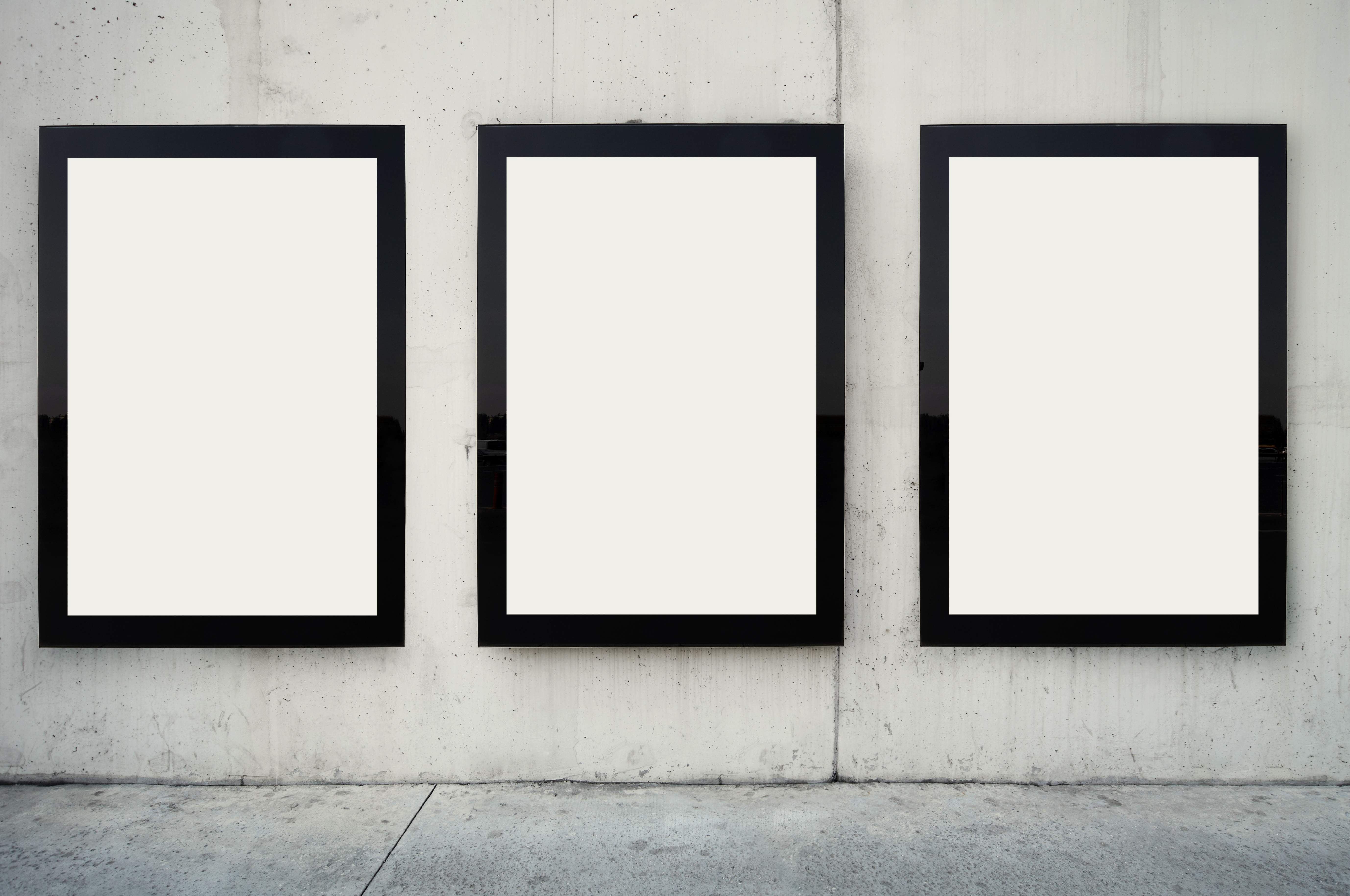 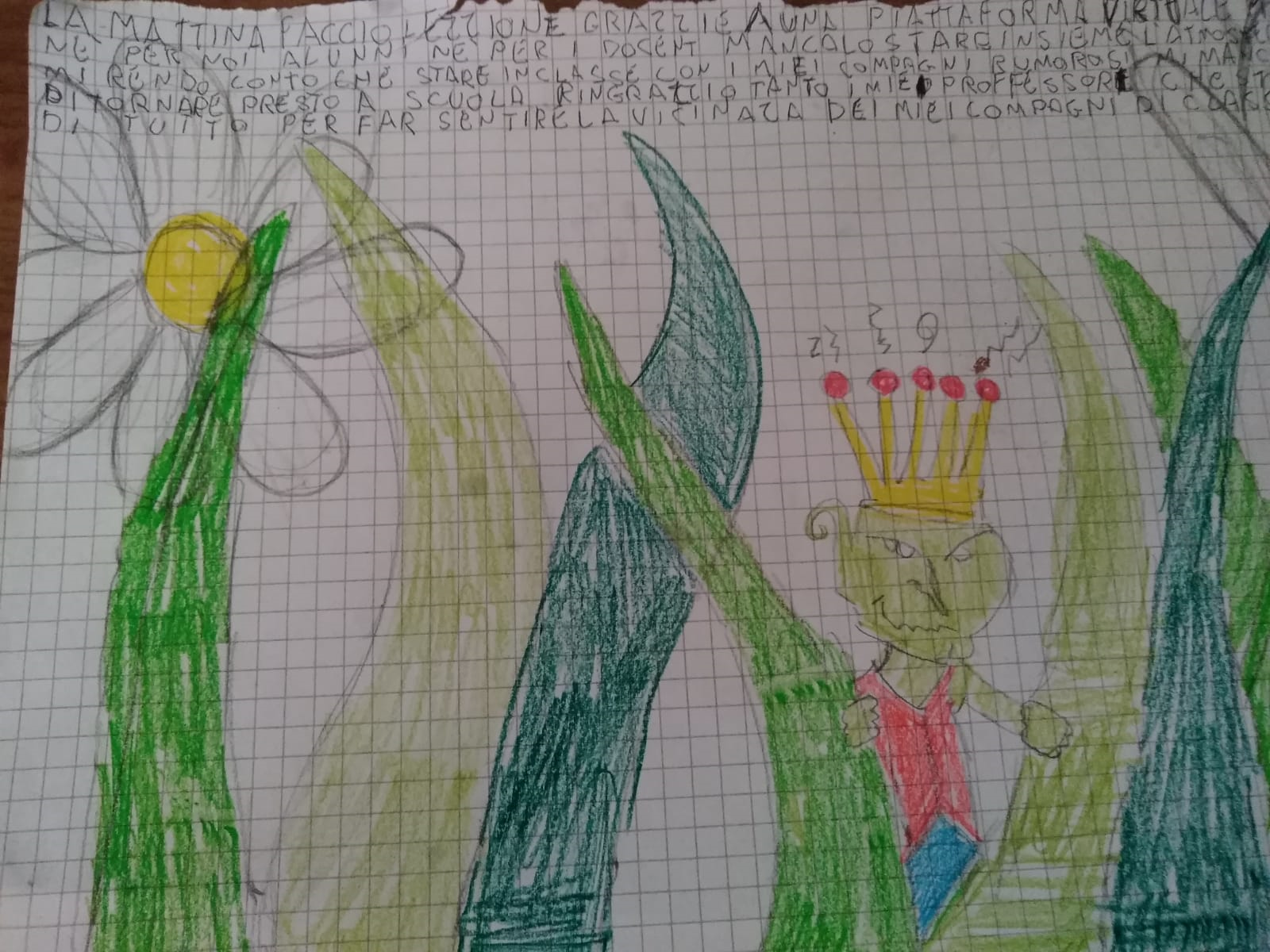 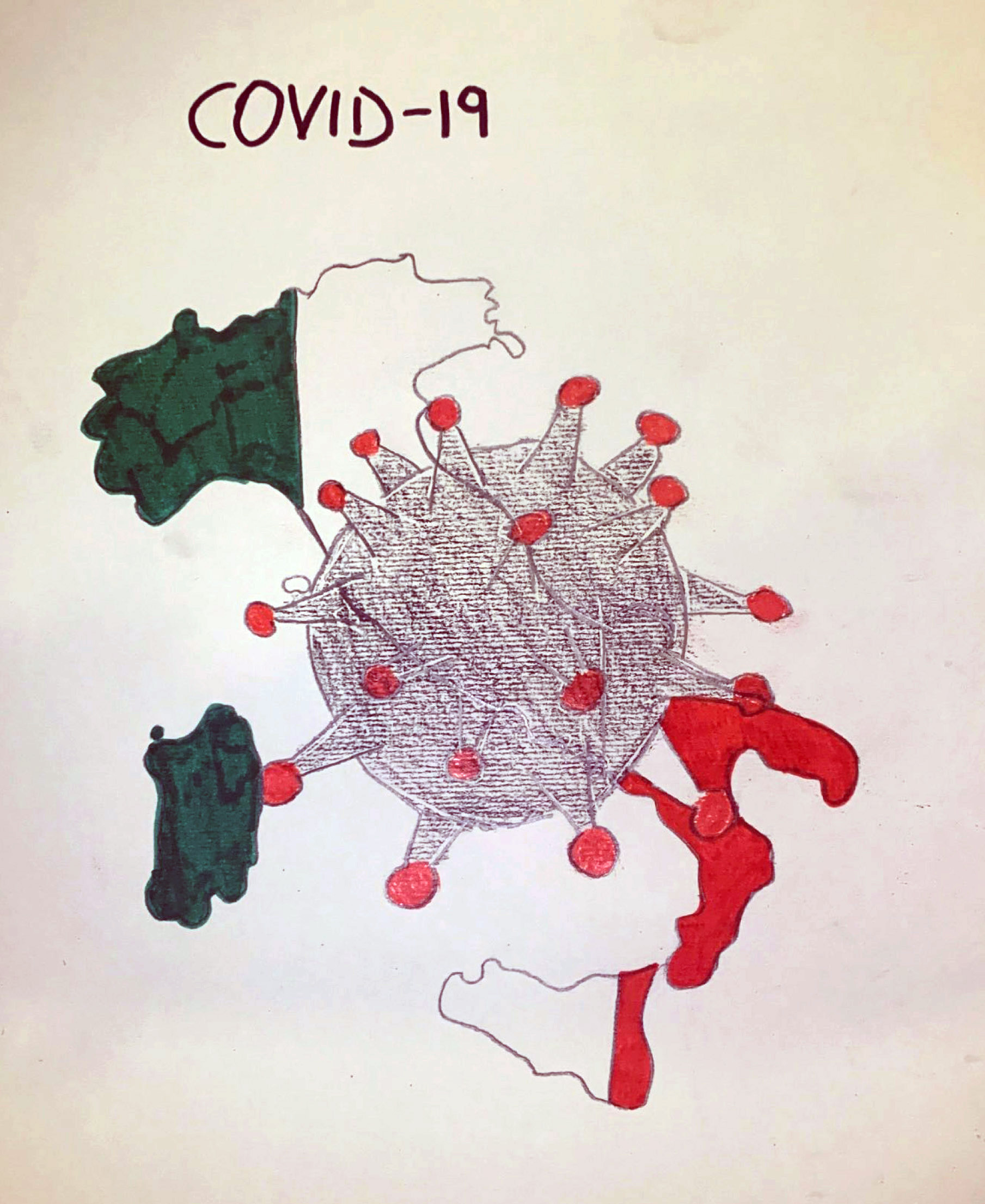 Lontani oggi per abbracciarci più forte domani! ...
...Riflessioni e disegni durante il covid-19
ISTITUTO COMPRENSIVO LANZARA
Classe 3°A Scuola Secondaria I° Grado
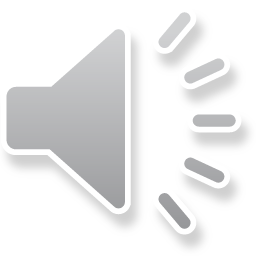 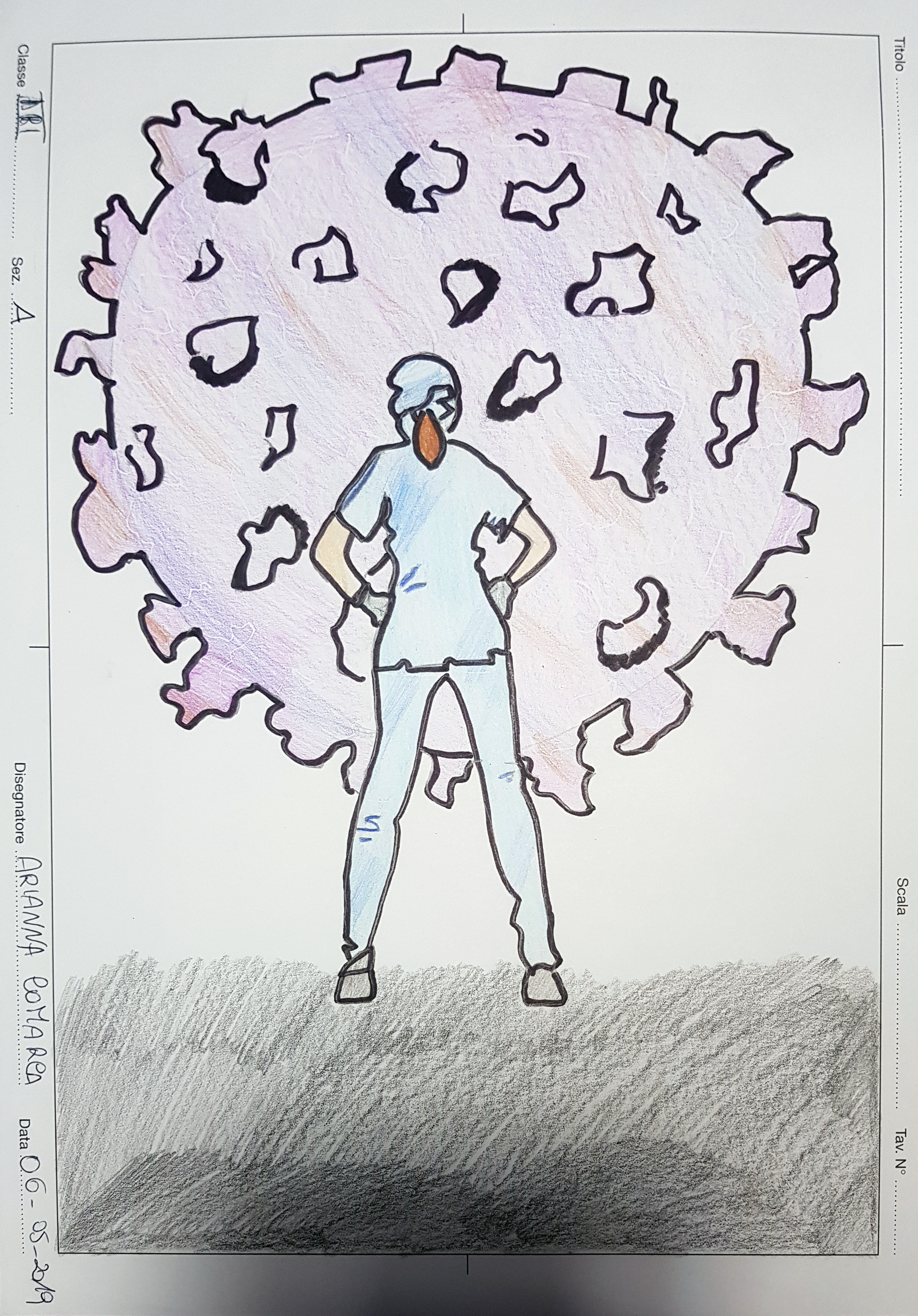 Il coronavirus e le sue conseguenzeDa più di un mese ormai siamo tutti chiusi in casa per limitare il contagio del pericoloso virus, il covid-19, che ci ha costretto a cambiare drasticamente ed improvvisamente le nostre abitudini. In televisione, sui giornali e sui social ormai non si parla d’altro. Ho sempre saputo dell’esistenza della peste nera, dell’influenza spagnola e di molte altre pandemie, ma quando ci sei dentro e vivi il momento tutte le idee che ti sei fatto scompaiono. Prima di comprendere la gravità di questa pandemia, le imposizioni del capo del governo relative al divieto di uscire di casa, di andare a scuola, di svolgere le varie attività fisiche ecc. Avevano creato una situazione che non mi dispiaceva più di tanto. Non mi rendevo ancora conto di tutto ciò che stava accadendo, non avevo ansia o paura, pensavo che tutto si sarebbe risolto nel giro di un mese E che, intanto, avrei potuto continuare a frequentare la palestra dove pratico con grande passione la danza, ad incontrare i miei amici, ad andare dal parrucchiere e dall’estetista. Guardando alla situazione odierna, mi rendo conto di aver sottovalutato la situazione e, soprattutto, mi accorgo che essa ha suscitato in me un grande senso di paura, di vuoto e di impotenza. Ho avuto paura perché mi sono sentita minacciata da un nemico invisibile, pericoloso e contagiosissimo che mi ha fatto temere per la mia salute e per quella dei miei parenti.  Ho avvertito un senso di vuoto perché ora che non posso più studiare tra i banchi, che non sono più costretta ad alzarmi la mattina presto, che non devo più preparami lo zaino, mi rendo conto di quanto mi manchi la scuola. Mi manca scherzare con gli amici di classe, aspettare il suono della campanella per abbracciare i miei compagni all’uscita della scuola, controllare l’orologio ogni minuto per paura dell’interrogazione e mi manca parlare con i professori, soprattutto quest’anno che devo sostenere gli esami conclusivi del primo ciclo di istruzione.
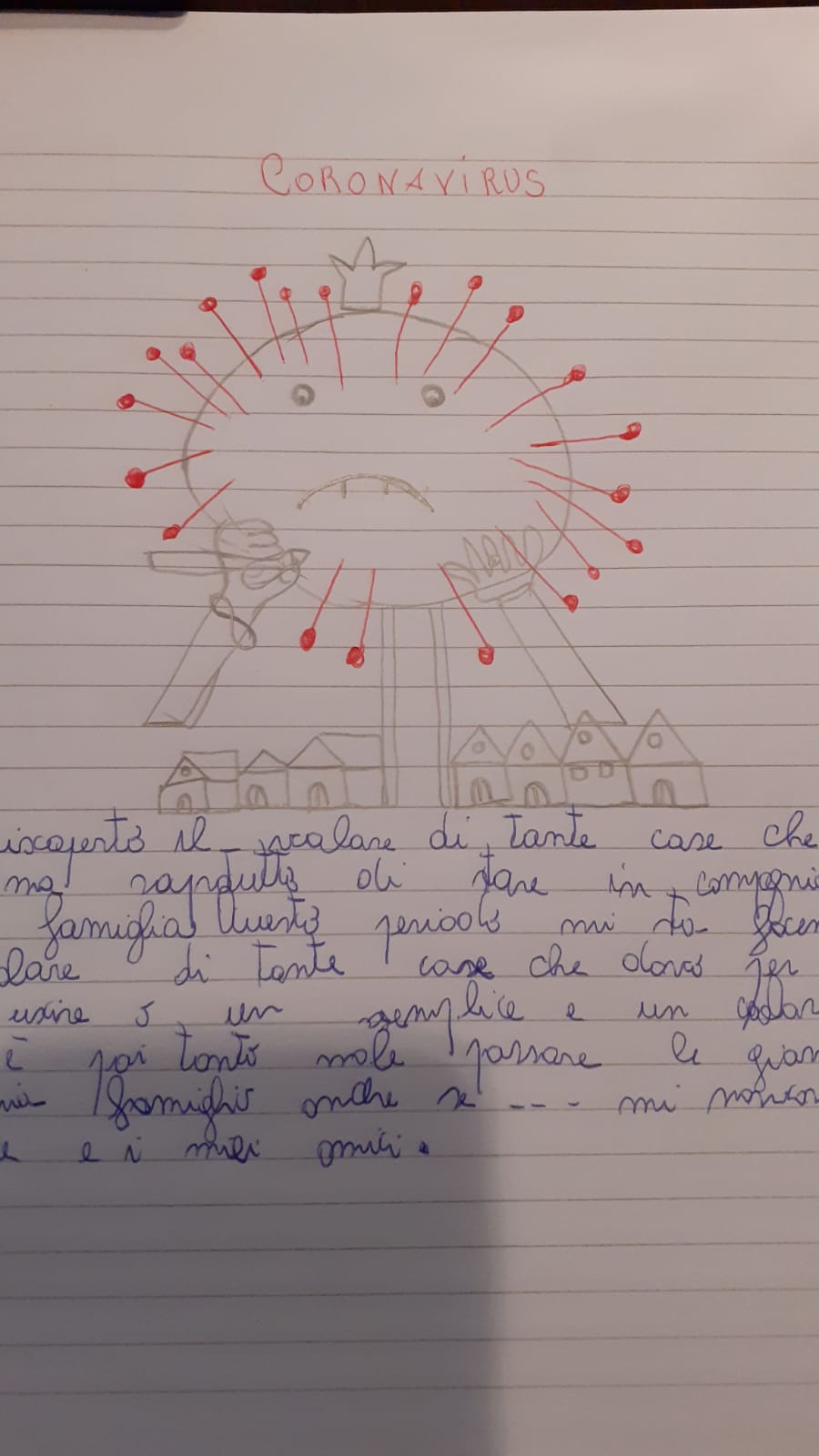 Mi sono sentita impotente perché mi sono resa conto, attraverso le notizie diffuse dalla televisione, delle conseguenze a livello mondiale della pandemia che ha coinvolto tutti gli aspetti della vita: da quelli sanitari a quelli sociali, da quelli economici a quelli politici. La situazione che ha dovuto affrontare l’Italia non è stata facile: ad esempio dal punto di vista sanitario, a causa dell’elevato numero di contagi tutti gli ospedali si sono trovati a combattere un’emergenza sanitaria che nessuna comunità scientifica, operatore sanitario, medico o infermiere aveva mai pensato di affrontare. In Italia, specialmente nelle regioni del nord dove il virus si è diffuso largamente, c’è stata un’inadeguatezza sia sanitaria che politica. A causa della mancanza di posti letto e di apparecchiature sanitarie adeguate, ci sono stati ritardi nel soccorrere e ricoverare gli ammalati con il conseguente aumento del numero dei decessi. Inoltre molti operatori sanitari si sono trovati ad operare sprovvisti dei dispositivi di protezione idonei, e ciò ha contribuito ad aumentare la diffusione del contagio, e a svolgere turni di lavoro davvero massacranti.Dal punto di vista sociale si è avuta un’acutizzazione della povertà, ci sono stati sostanziali cambiamenti delle nostre abitudini e si sono ampliate le diseguaglianze sociali. C’è stato un dibattito tra chi afferma che “di fronte al virus siamo tutti uguali” e chi contraddice questa affermazione. C’è chi sostiene la superiorità dei cittadini del nord rispetto a quelli del sud utilizzando come criterio di paragone le modalità con le quali le singole regioni stanno affrontando la situazione. Differenze sociali ci sono state anche tra noi studenti ai quali è stato chiesto di proseguire gli studi mediante la didattica a distanza.
Francesco
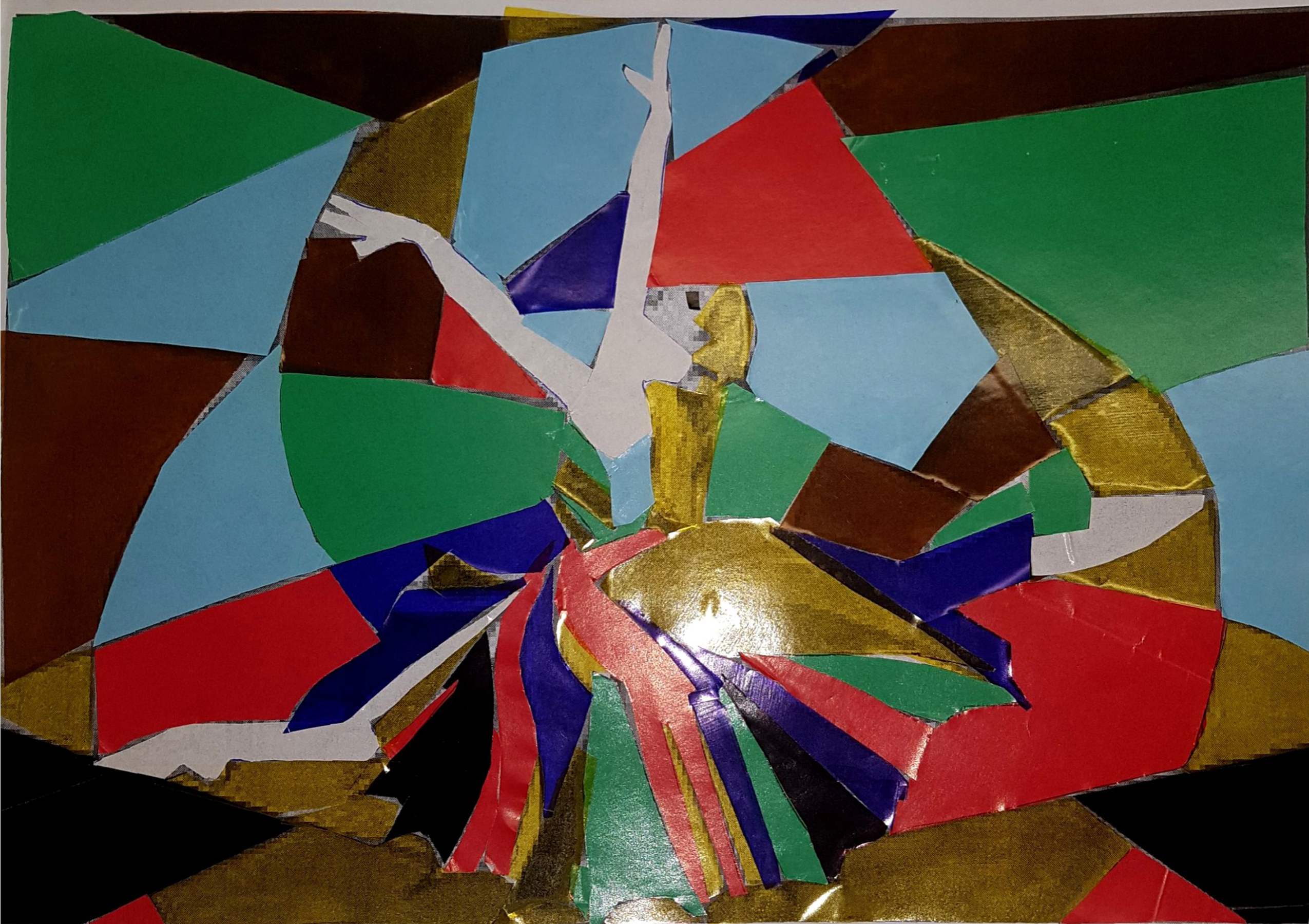 Molti ragazzi non possiedono una connessione internet né tantomeno dispositivi elettronici e questo rende difficile seguire le lezioni. Ma per fortuna molte scuole italiane, come il nostro istituto, hanno messo a disposizione computer e tablet in modo da rendere possibile la partecipazione di tutti alle lezioni live. Considerando l’aspetto economico non si può non rilevare come la chiusura di tutte le attività, escluse quelle di prima necessità, stia portando alla rovina i cittadini di tutto il mondo ed al crollo degli indici delle maggiori borse mondiali con la conseguente flessione dell’economia globale.Infine, in campo politico, il Governo ha redatto un piano di emergenza per questo periodo che include molte restrizioni ed ha imposto sanzioni per chi non rispetta le regole in esso contenute. Su questo ci sono state divergenze con i partiti di opposizione, perché qualcuno pensa che la situazione sia stata ingigantita più del dovuto cercando di andare contro i decreti emanati dal Governo. Nonostante tutto l’imposizione della quarantena ha avuto anche degli aspetti positivi. In questo periodo di isolamento ho capito quanto sia importante un abbraccio, un saluto o una semplice carezza. Ho capito a chi manco per davvero e chi si preoccupa di me scrivendomi un messaggio ogni giorno. Sono riuscita a rafforzare i legami familiari, a trascorrere più tempo con la mia famiglia aiutando mamma a cucinare o guardando un film. Ho avuto più tempo per me stessa, più tempo per vedere la serie televisiva che non avevo finito di vedere, ho dedicato più tempo alla lettura e alle mie passioni, e ho avuto più tempo per curare la mia forma fisica. In conclusione posso dire che questo periodo per me è stato anche un’opportunità e che alla fine, non tutto il male viene per nuocere.Arianna
Lanzara, 5  maggio 2020                                                                                                                         Caro diario, è finita la quarantena, ma non è passato il timore di poterci ammalare o perdere le persone a cui vogliamo bene. I telegiornali hanno parlato e, ancora parlano, di contagi, morti e del coraggio di medici e infermieri che lavorano notte e giorno per guarire gli ammalati.A causa della pandemia di coronavirus che ci ha tenuto in ansia nei mesi passati, i nostri comportamenti sono cambiati. Prima quando ci incontravamo per strada, ci davamo la mano, ci abbracciavamo, ora invece per istinto tutti si allontanano come se avessimo la peste, proprio come nel romanzo “I Promessi Sposi”.A volte penso che tutto ciò che è accaduto sia anche un segno di Dio, perché il coronavirus ci ha costretti a stare in casa, a fermarci, a non correre più avanti e indietro come pazzi, a riflettere sulla nostra vita e, soprattutto, su chi abbiamo vicino. Dopo questo periodo di “prigionia forzata”, penso che la mia e tutte le famiglie ne usciranno più forti e unite di prima e anche le singole persone forse ne usciranno rinnovate.Il coronavirus ha fermato tutto ma non la scuola, ancora lezioni, anche se in videochiamata, compiti, un tour de force per tutti, ma nulla può sostituire le ore trascorse in classe, i sorrisi, le battute, i litigi. Che nostalgia! Adriana
Luca
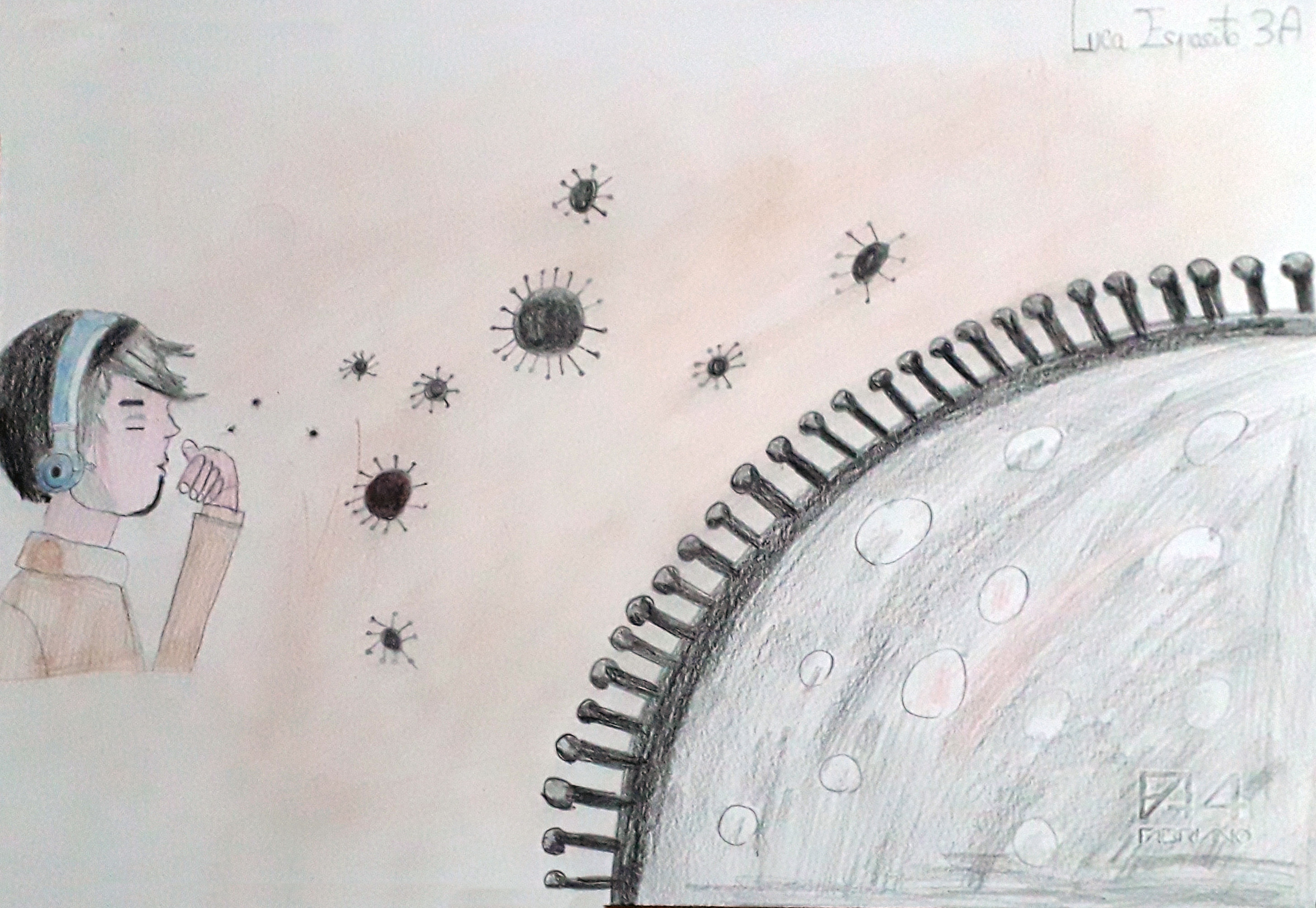 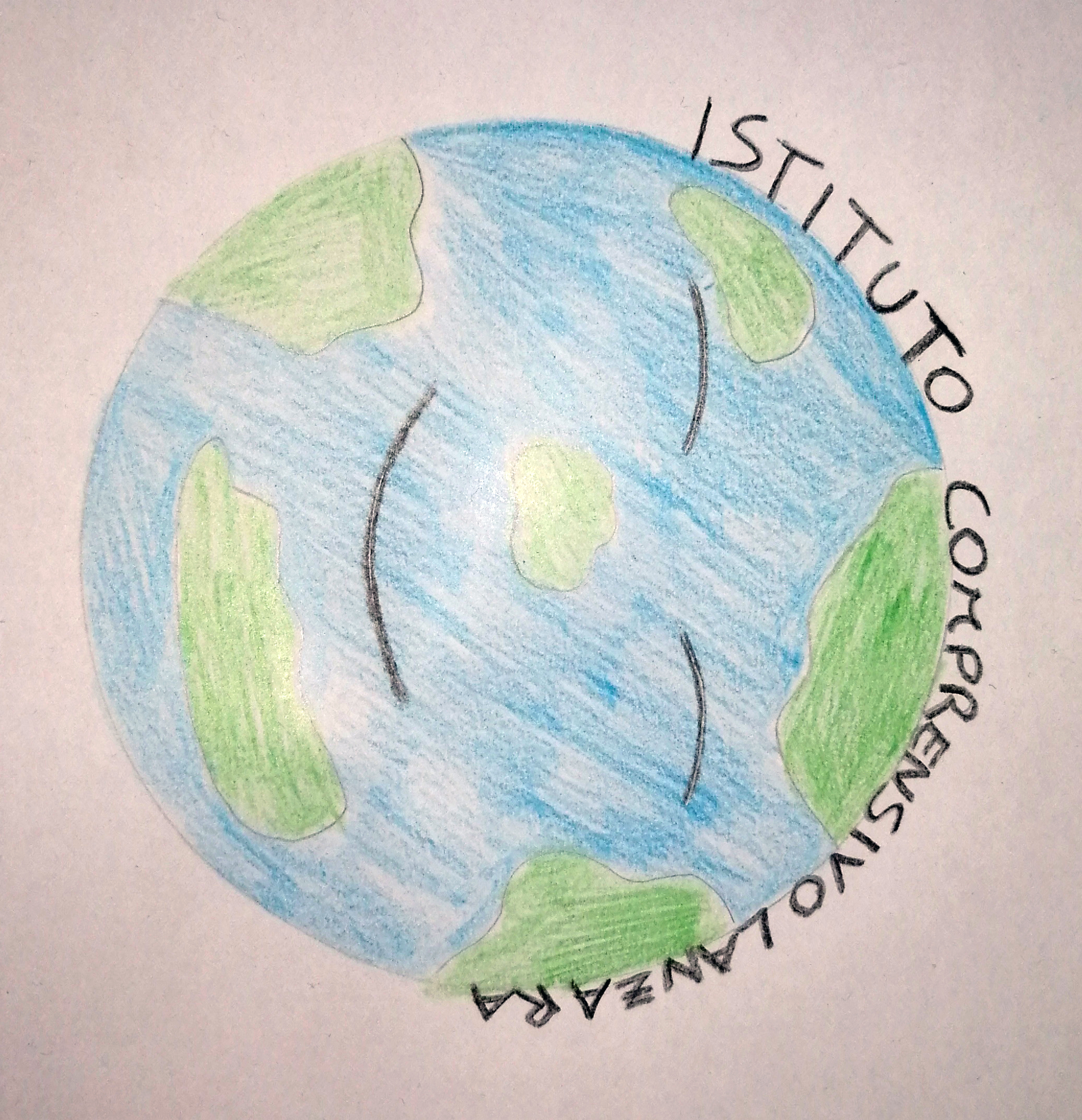 Caro diario,anche noi ragazzi stiamo vivendo l’emergenza coronavirus sulla nostra pelle e ciascuno di noi ha reagito e reagisce in modo diverso. Io personalmente, all’inizio, ero molto tranquilla e l’unica difficoltà che mi pesava era quella di non poter uscire, mentre ora che questa realtà è arrivata anche nel mio paese sono un po’ preoccupata. Mi mancano i miei amici, i miei compagni di classe e la scuola. Già: la scuola, chi l’avrebbe mai detto! Mi mancano le risate in classe, l’ansia per l’interrogazione e per le verifiche scritte, mi mancano le discussioni, gli sbuffi e le spiegazioni chiare dei professori. Penso a quanto sarà bello quando potremo finalmente uscire da casa, senza mascherine e guanti; quando potremo incontrare di nuovo i nostri amici e i nostri parenti, senza vederli ad un metro di distanza; penso a quando ritorneremo a scuola e finalmente tutto sarà come prima. Mi manca tanto l’abbraccio del mio migliore amico, ma penso, che tutti abbiano qualcuno lì fuori che vogliono rivedere. Ormai quest’estate è saltata insieme a tutti i programmi che avevo in mente: per me sarebbe stata un’estate speciale perché termino la scuola media!Ti ricordi quando mi lamentavo sempre con te di ciò che accadeva? Beh, ora tutte le giornate sono uguali: mi sveglio, faccio lezione, pranzo, studio, ceno e vado a dormire, insomma sto perdendo la cognizione del tempo! Pian piano la vita sta ritornando alla normalità…alcune attività hanno ripreso a funzionare, ma io ho paura di ritornare al punto di partenza. Si, perché vedo le strade più trafficate e affollate di persone…non capiscono che basta poco per ritornare al punto di partenza!? Altri due mesi della nostra vita sprecati. Intanto il tempo vola così come passa la speranza che andrà tutto bene. “Andrà tutto bene”, è questa la frase che gira sui social e al telegiornale fin dall’inizio, ma ciò accadrà solo se ci impegniamo oggi a non fare passi falsi per avere un futuro migliore domani. Un giorno spero di poter scrivere sulle tue pagine la frase “E’ andato tutto bene”…questo vorrà dire di avercela fatta e che il coronavirus è solo un brutto ricordo!A presto Federica
Castellucio, 6 maggio 2020 ore 16.30
IL MONDO NEL 2020Questo disegno rappresenta la mia visione del nostro pianeta che attualmente è invaso da un contagiosissimo virus “invisibile”, il “covid-19”, che ci costringe ancora a restare a casa lontano da tutto e da tutti.Raffaele
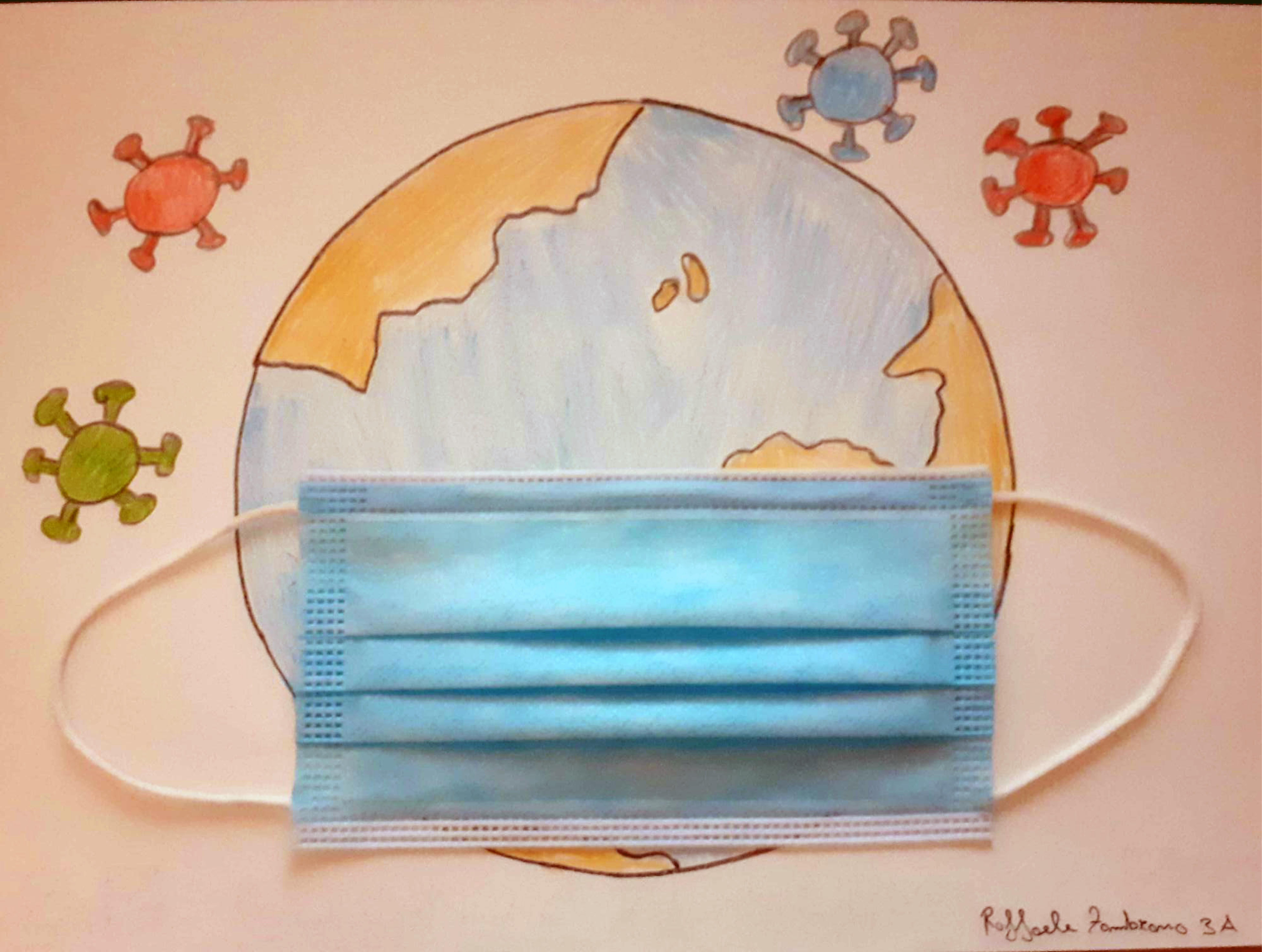 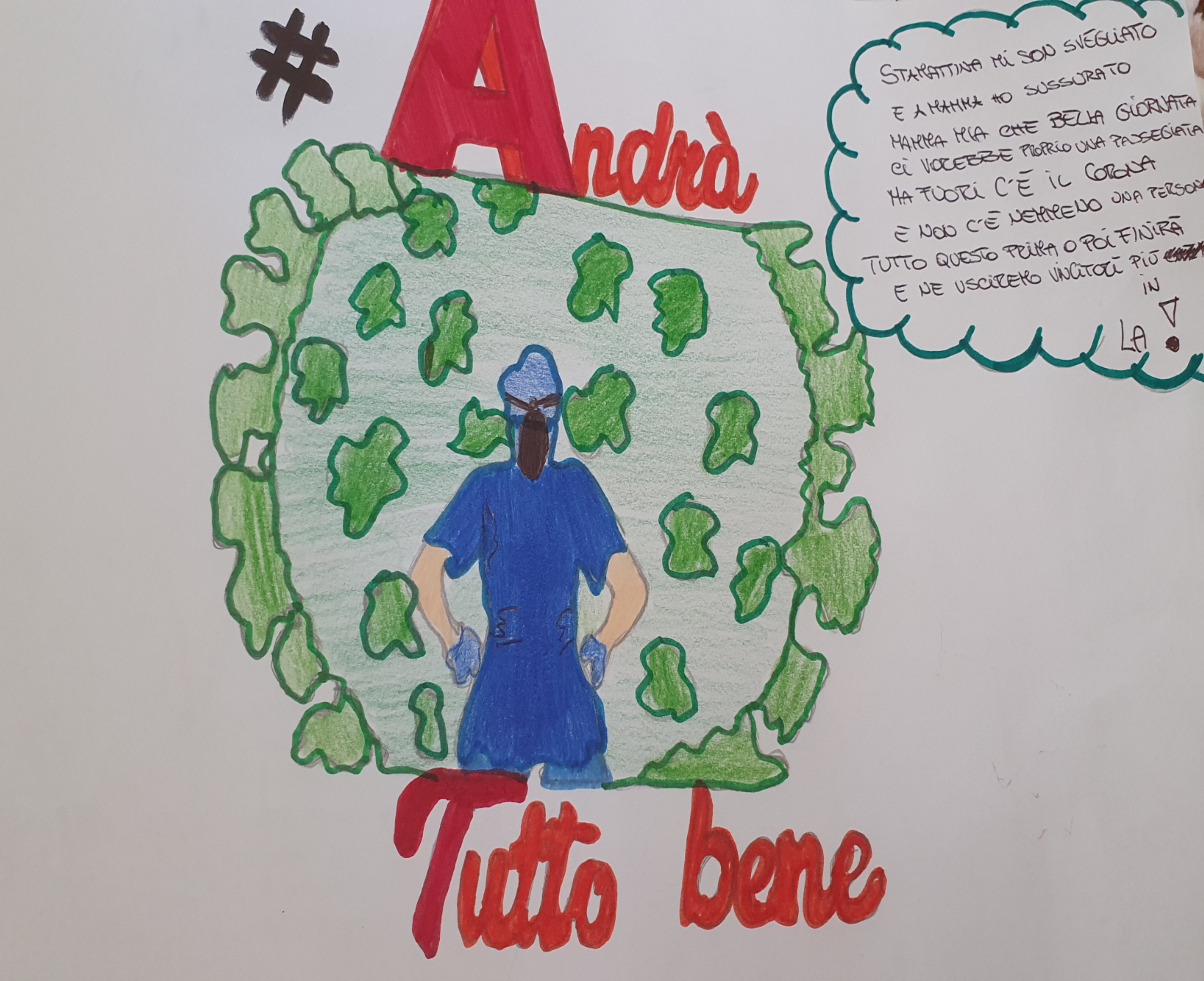 Stamattina mi sono svegliato e a mamma ho sussurrato…mamma mia che bella giornata…ci vorrebbe proprio una passeggiata!Ma fuori c’è il coronae non c’è nemmeno una persona!Tutto questo prima o poi finirà e ne usciremo vincitori più in là!Martina
Puoi chiuderci in casa, puoi costringerci a mettere mascherine e a farci stare lontani un metro.Puoi averci fermato per un po’…, ma non per sempre.Perché noi siamo più forti di te!Sara
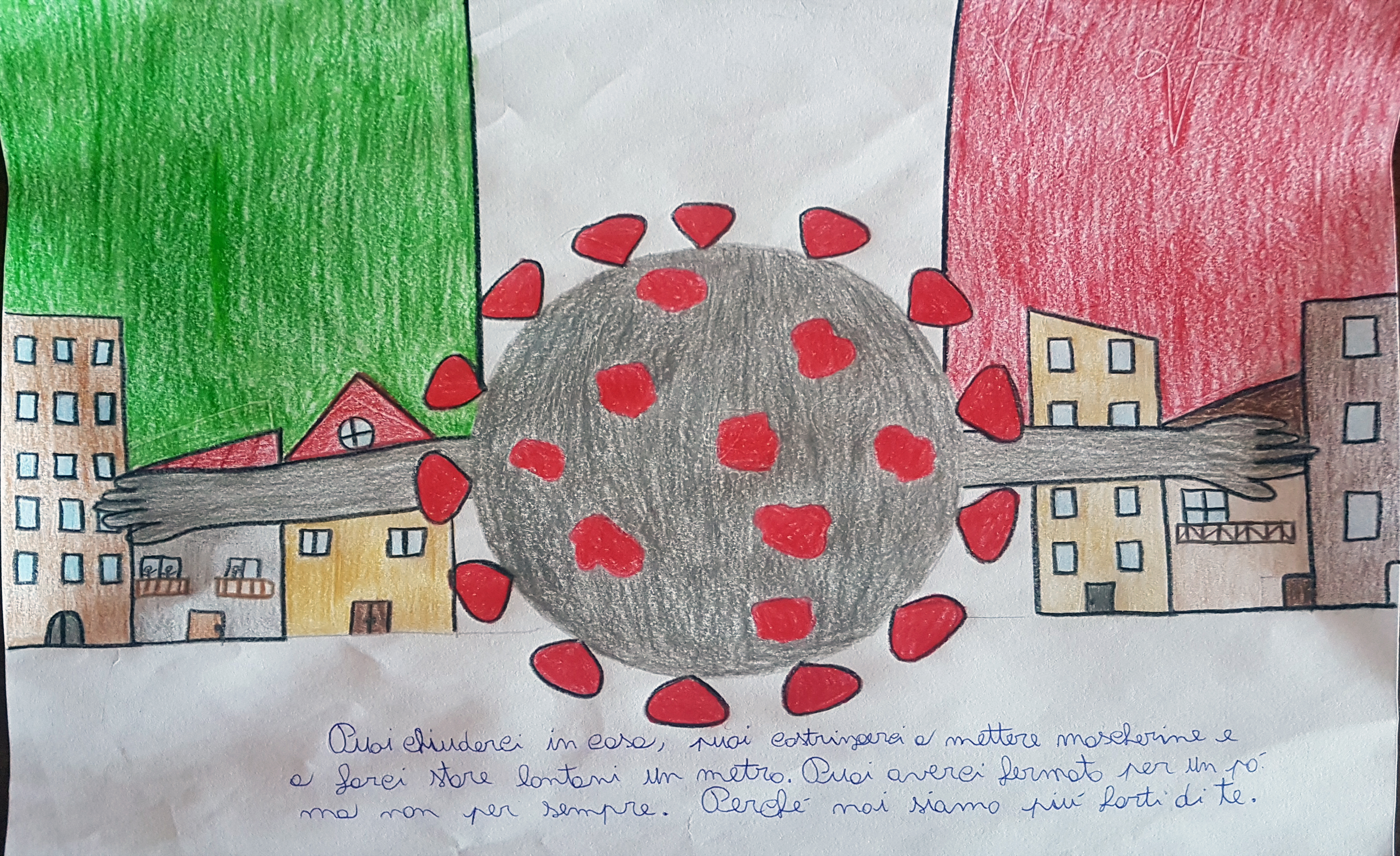 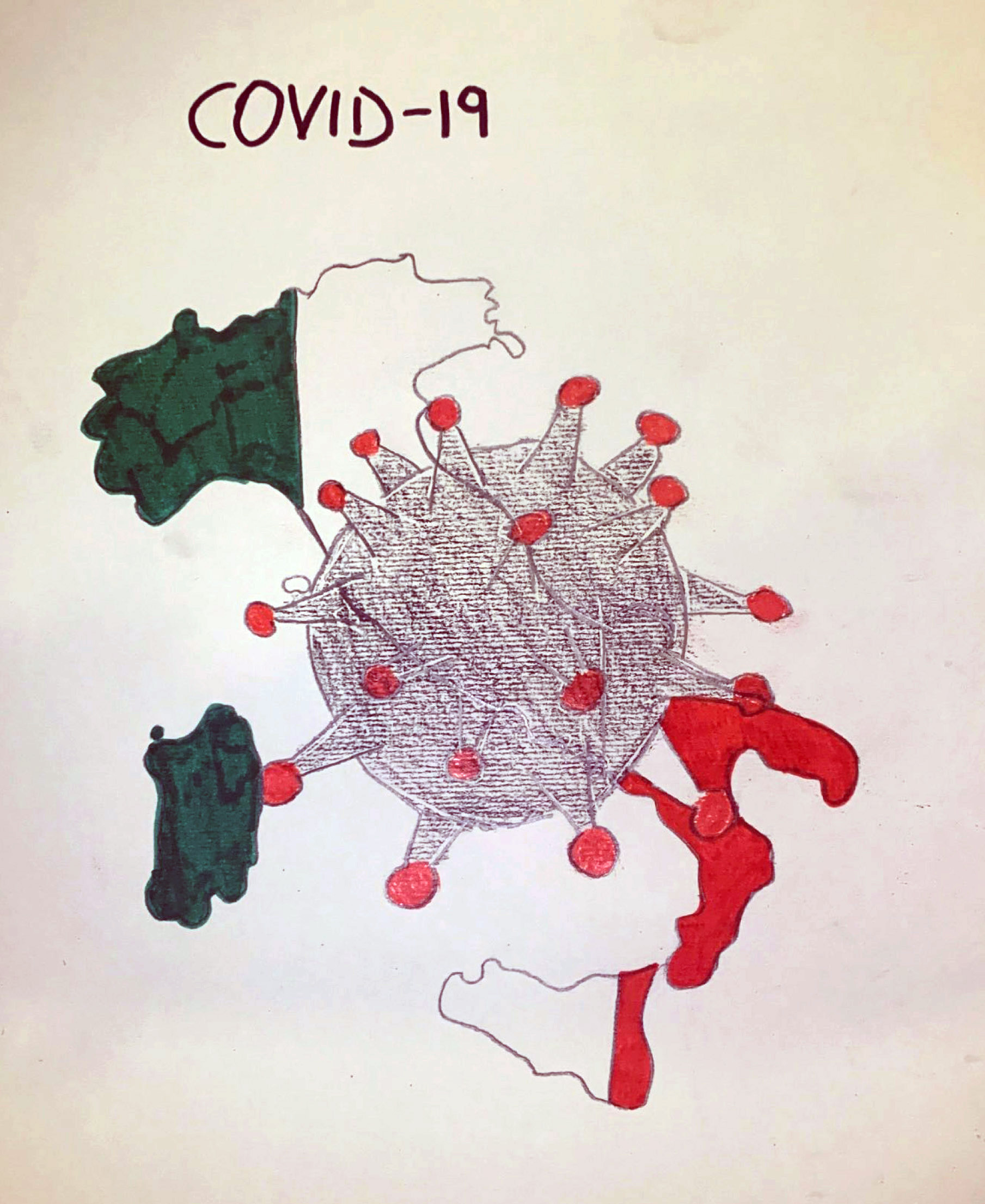 LO STRANIEROSei arrivato dalla Cinapiccola creaturina,la grande medicina ti ha dato una coroncinafai tremare per mesitutti i paesie noi come i cinesi non ci siamo arresici siamo rinchiusi un po’ con i musie a volte confusi
ma decisi di non volere intrusicon la tua pandemiahai portato tanta malinconia,ma ora devi andare via non ci piace la tua compagniaAlfonso
Asiapia
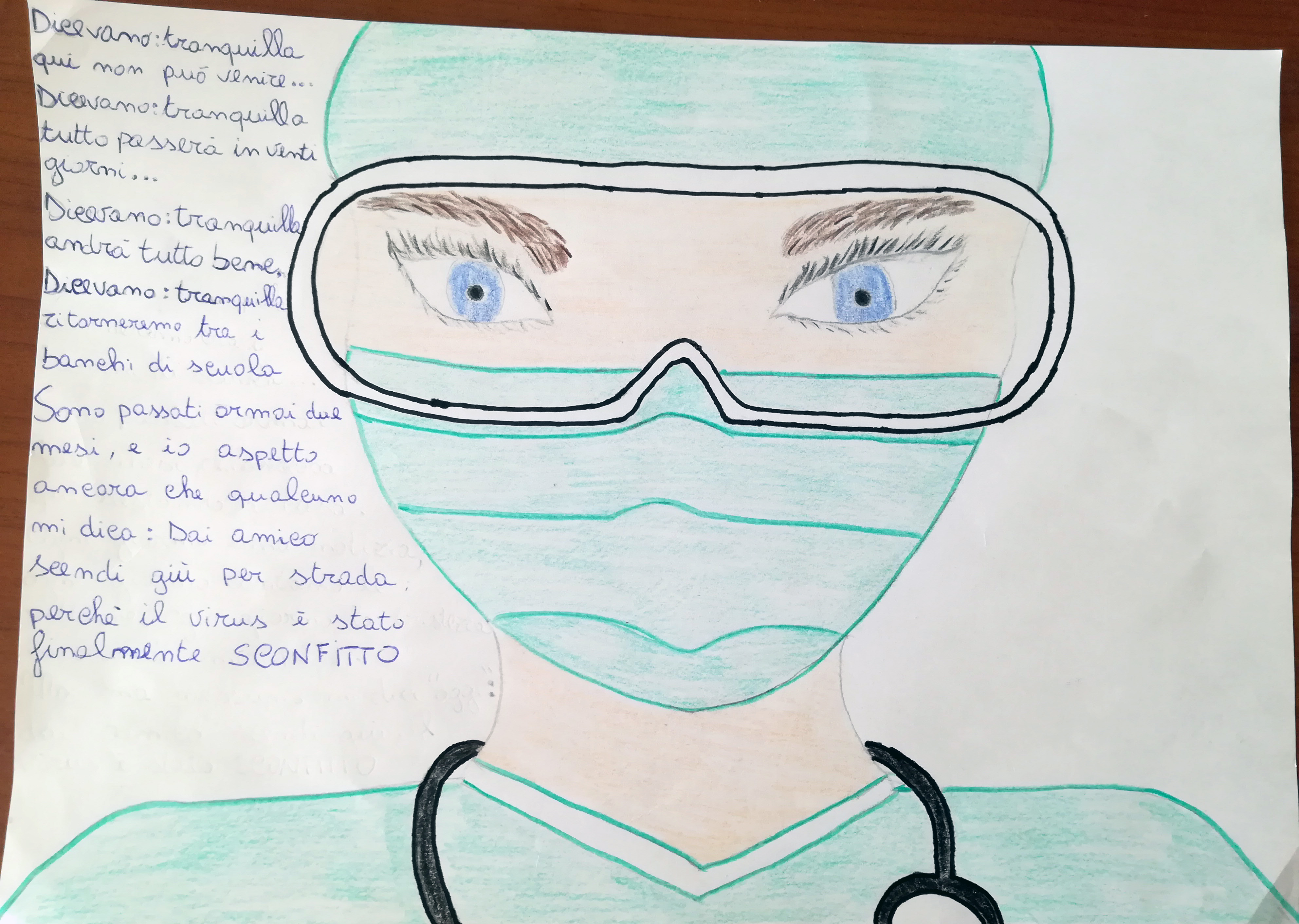 Dicevano: tranquilla, qui non può venire!…Dicevano: tranquilla, tutto passerà in venti giorni!…Dicevano: tranquilla, andrà tutto bene!…Dicevano: tranquilla, ritorneremo tra i banchi di scuola!…Sono passati due mesi e io aspetto ancora che qualcuno mi dica: “Dai amico, scendi giù per strada perché il virus è stato finalmente SCONFITTO!”Giorgia
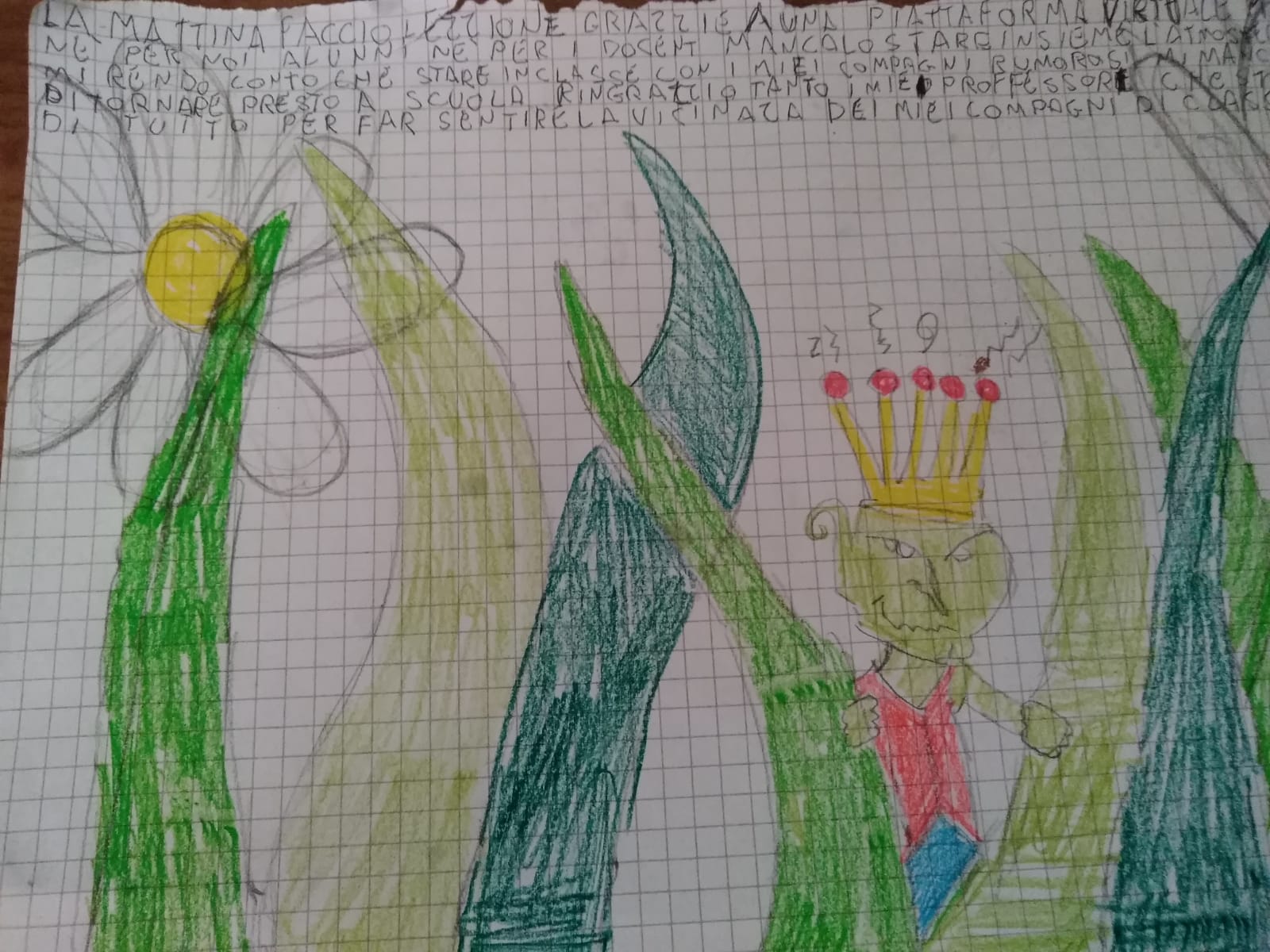 Giovanni